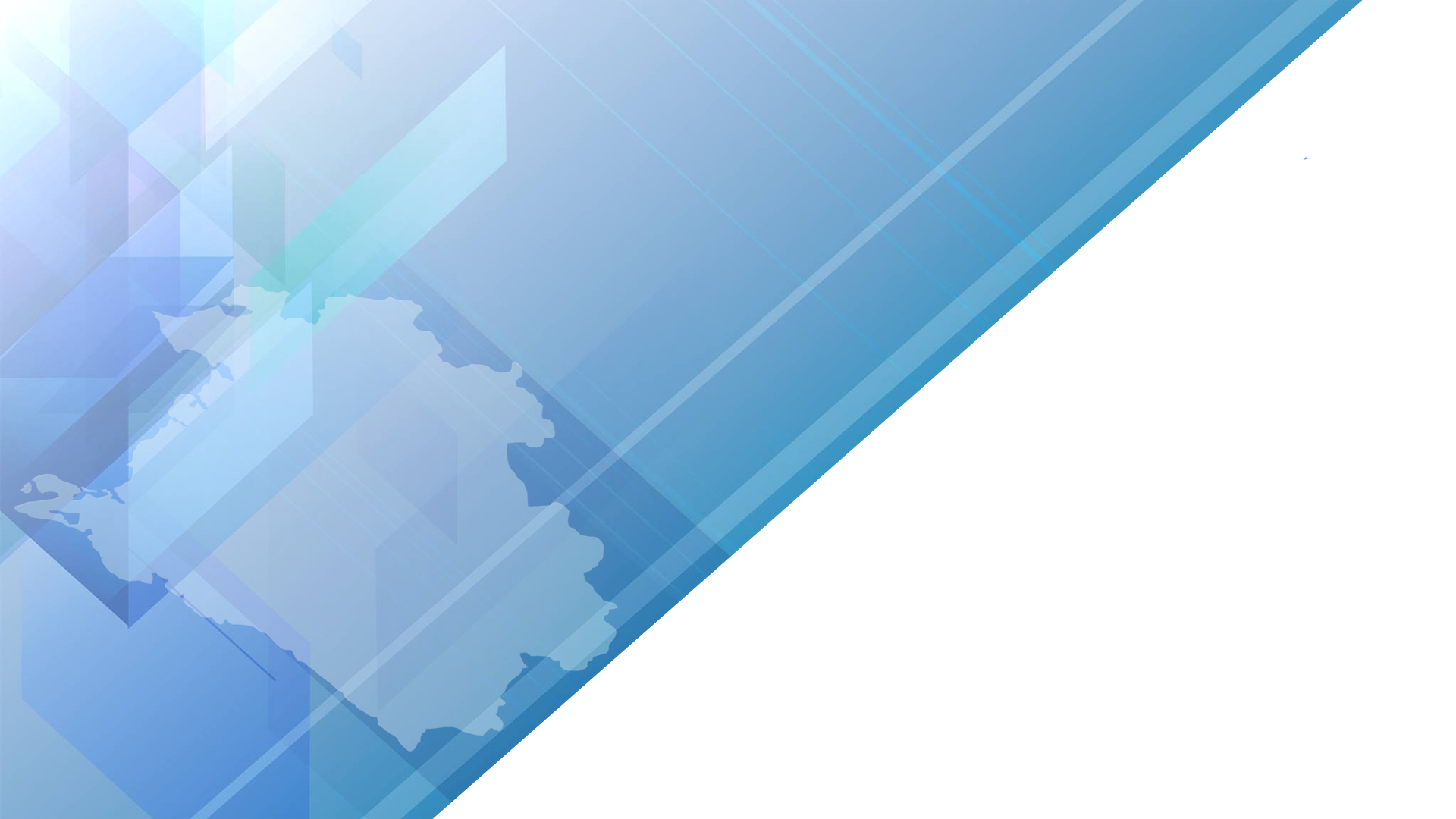 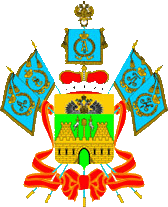 МИНИСТЕРСТВО ОБРАЗОВАНИЯ, НАУКИ И МОЛОДЁЖНОЙ ПОЛИТИКИ КРАСНОДАРСКОГО КРАЯ
О подготовке к государственной итоговой аттестации – 2023 
и итоговому сочинению 
в 2022-2023 учебном году
Бойкова Марина Евгеньевна,
начальник отдела оценки качества образования 
и государственной итоговой аттестации в управлении общего образования
г. Краснодар
18.11.2022
Результаты ЕГЭ-2022 выпускников края в сравнении со среднероссийскими баллами
Выбор учебных предметов
Перечень учебных предметов по выбору определяет сам выпускник (или вместе с родителями)  в соответствии со своими планами на дальнейшее продолжение обучения в вузе и получение специальности.
Предметы 
по выбору
Обязательные предметы
РУССКИЙ ЯЗЫК
МАТЕМАТИКА
базовый или профильный уровни – 
для выпускников текущего года
ОБЩЕСТВОЗНАНИЕ
ХИМИЯ
БИОЛОГИЯ
ФИЗИКА
ИНФОРМАТИКА и ИКТ
ИСТОРИЯ
ЛИТЕРАТУРА
ГЕОГРАФИЯ
ИНОСТРАННЫЕ ЯЗЫКИ
(английский, немецкий, французский, испанский, китайский)
Помните, что от экзаменов по выбору можно отказаться (просто не приходить на экзамен). Рекомендуем выбирать предметы с учетом «страховки».
Важно
Сроки подачи заявления на сдачу ЕГЭ –  
до 1 февраля 2023 г. включительно!
Перечень вступительных испытаний в ВУЗ
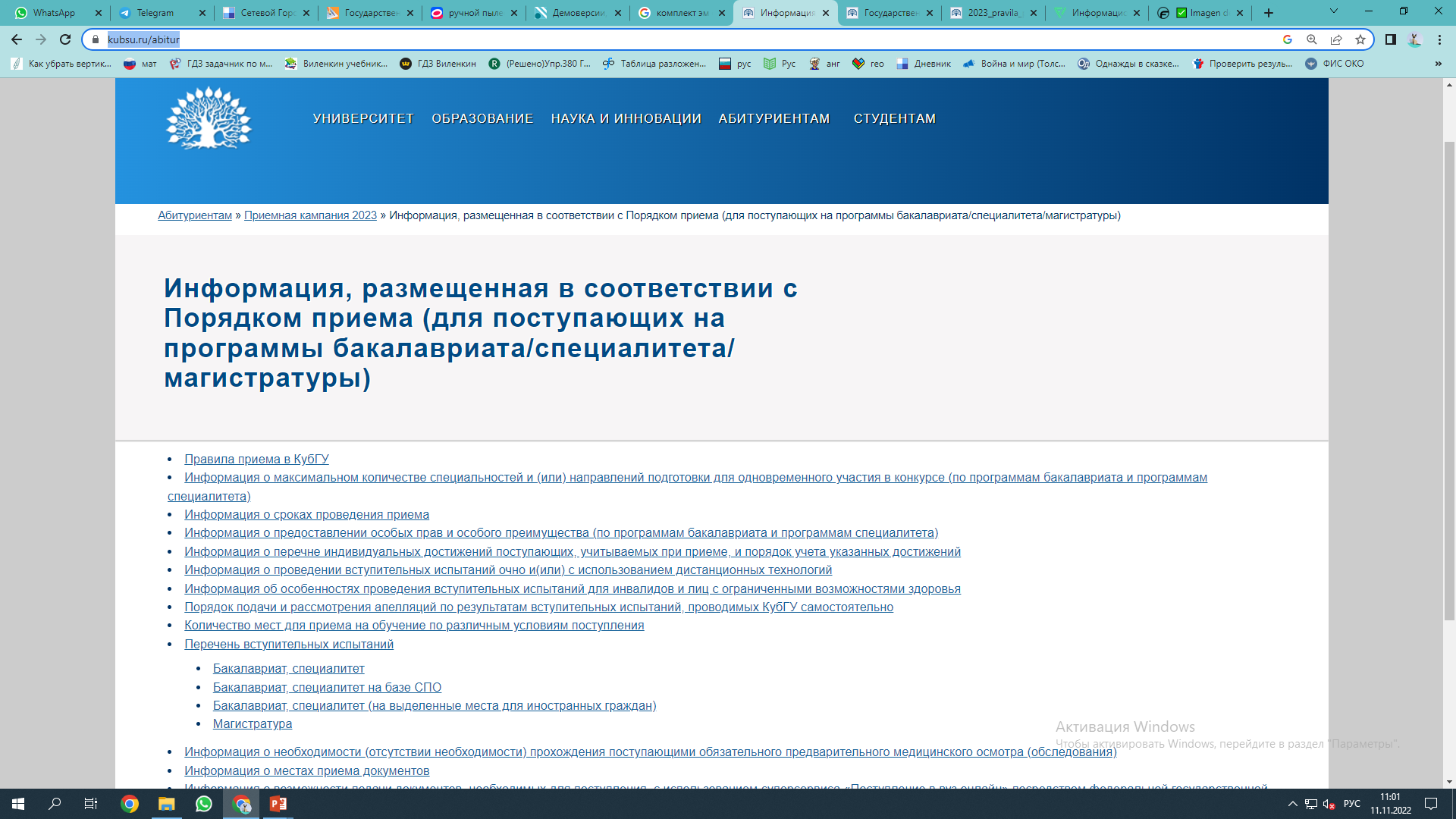 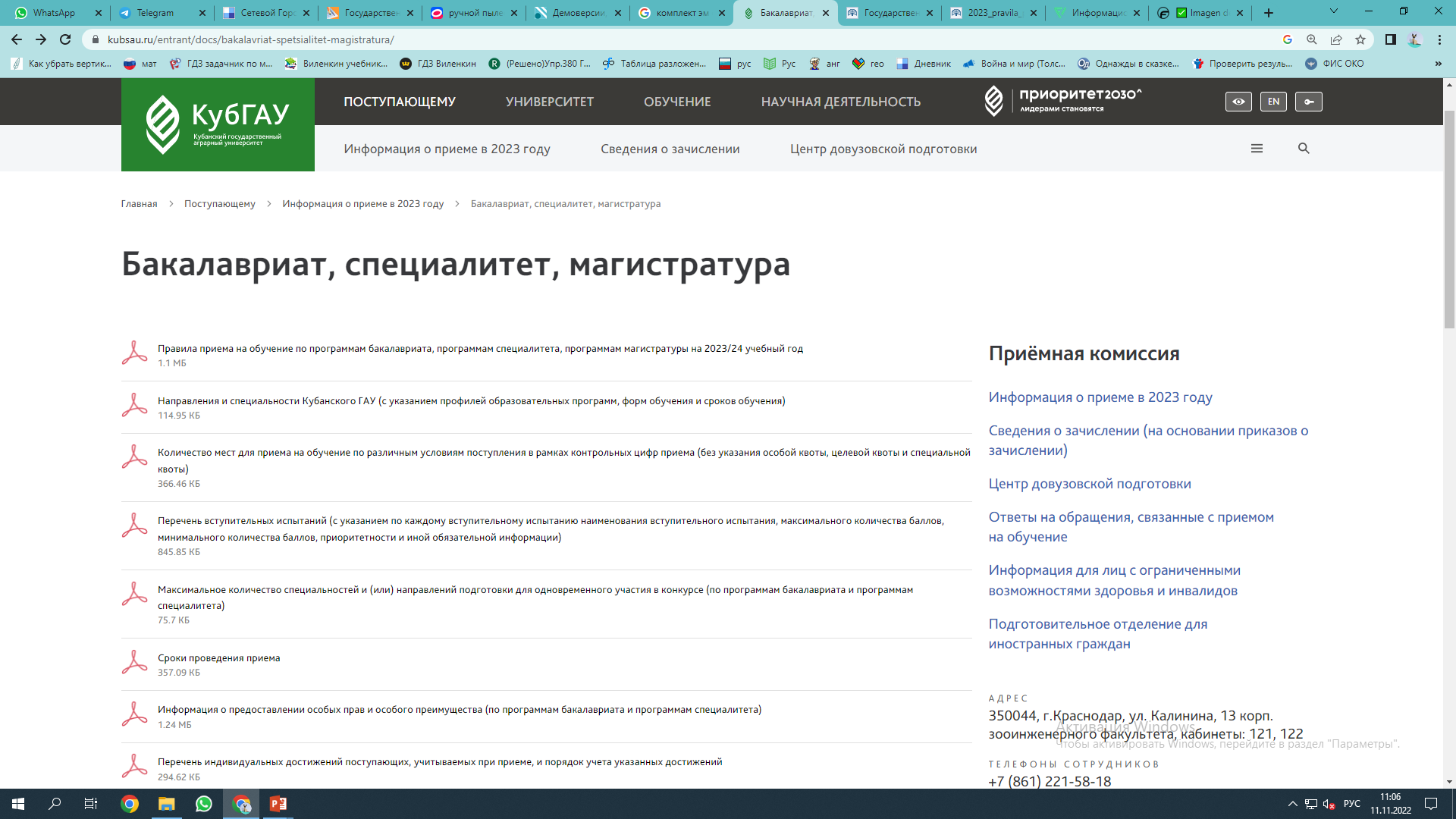 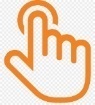 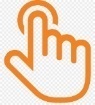 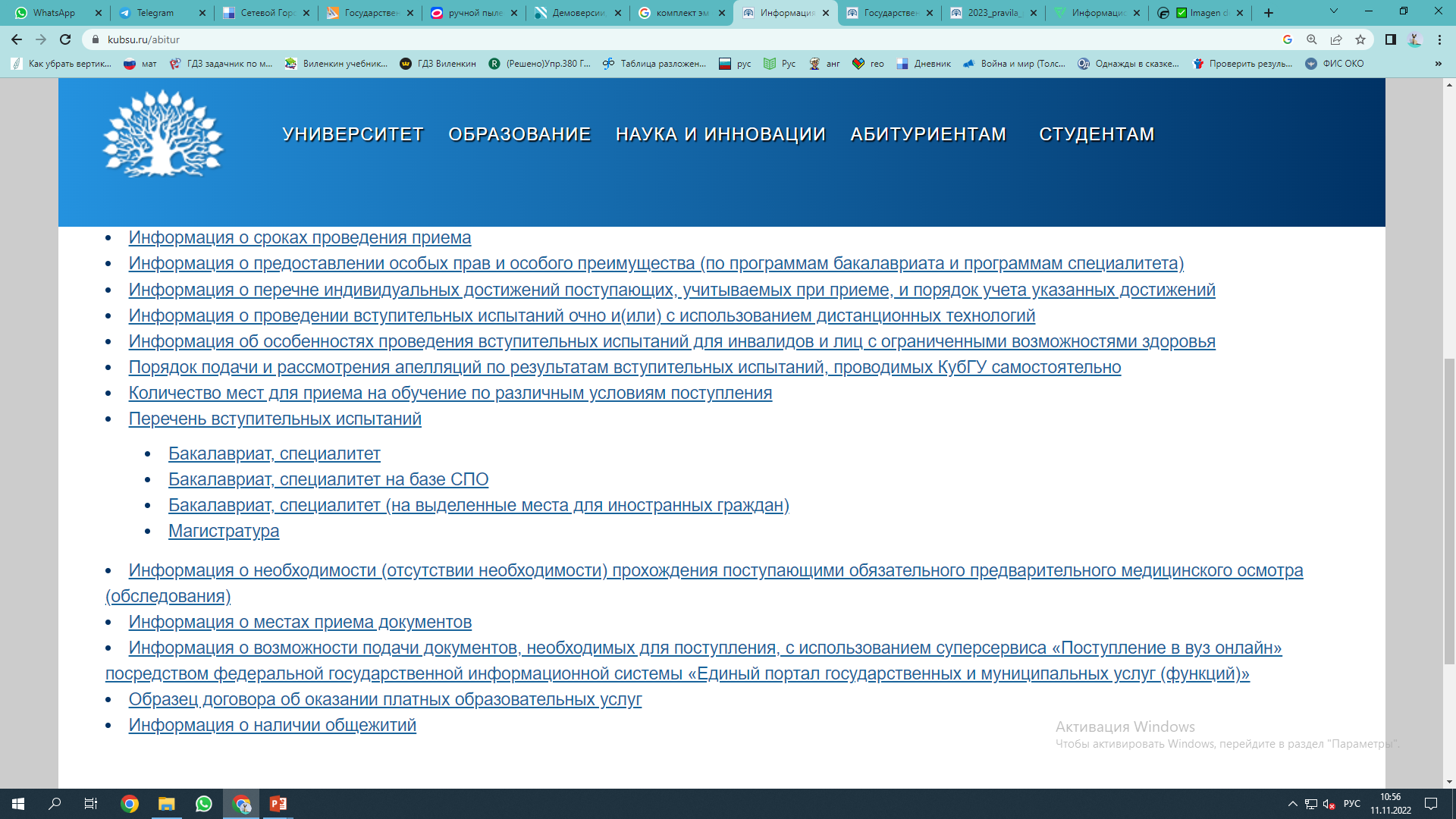 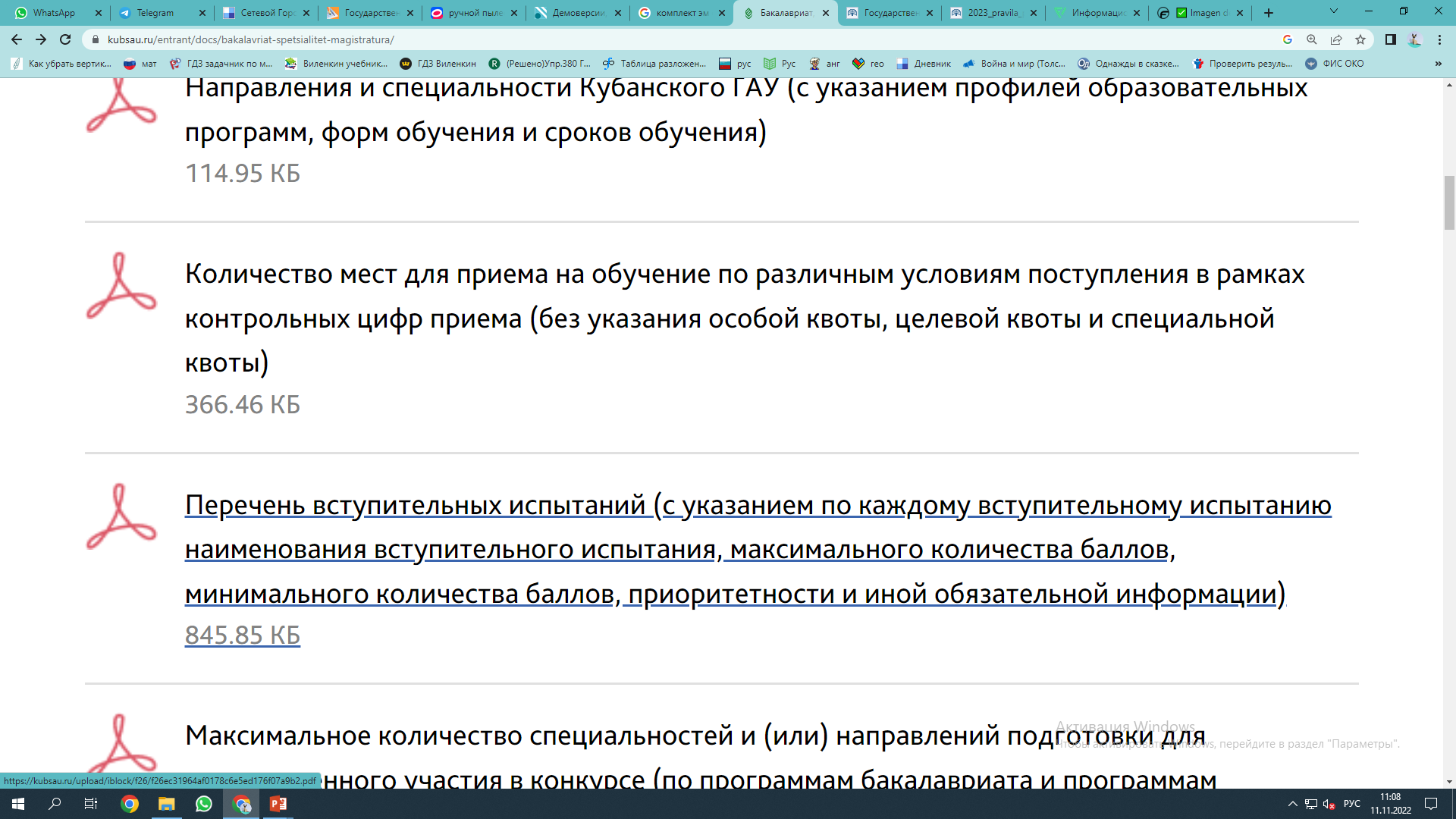 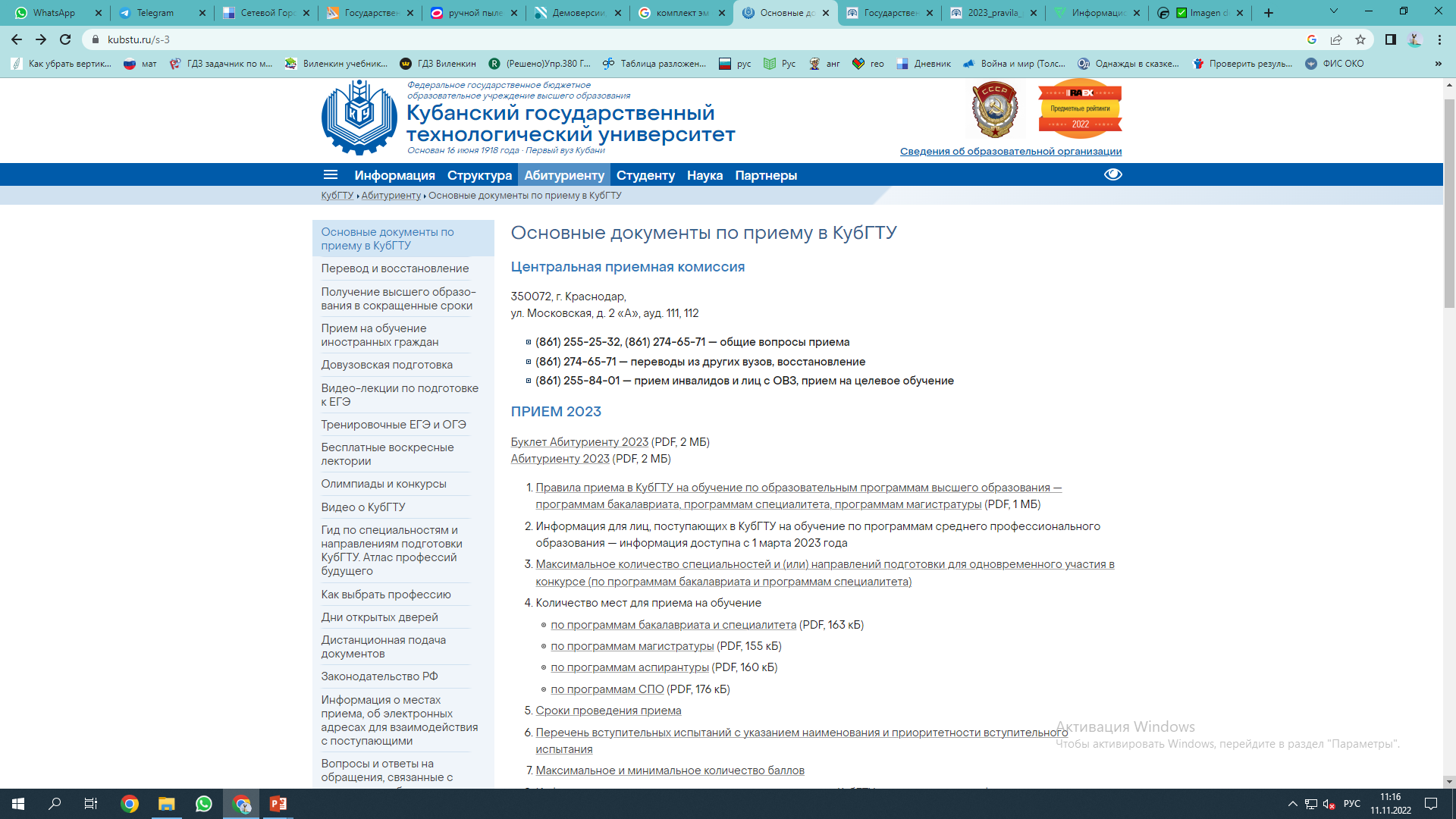 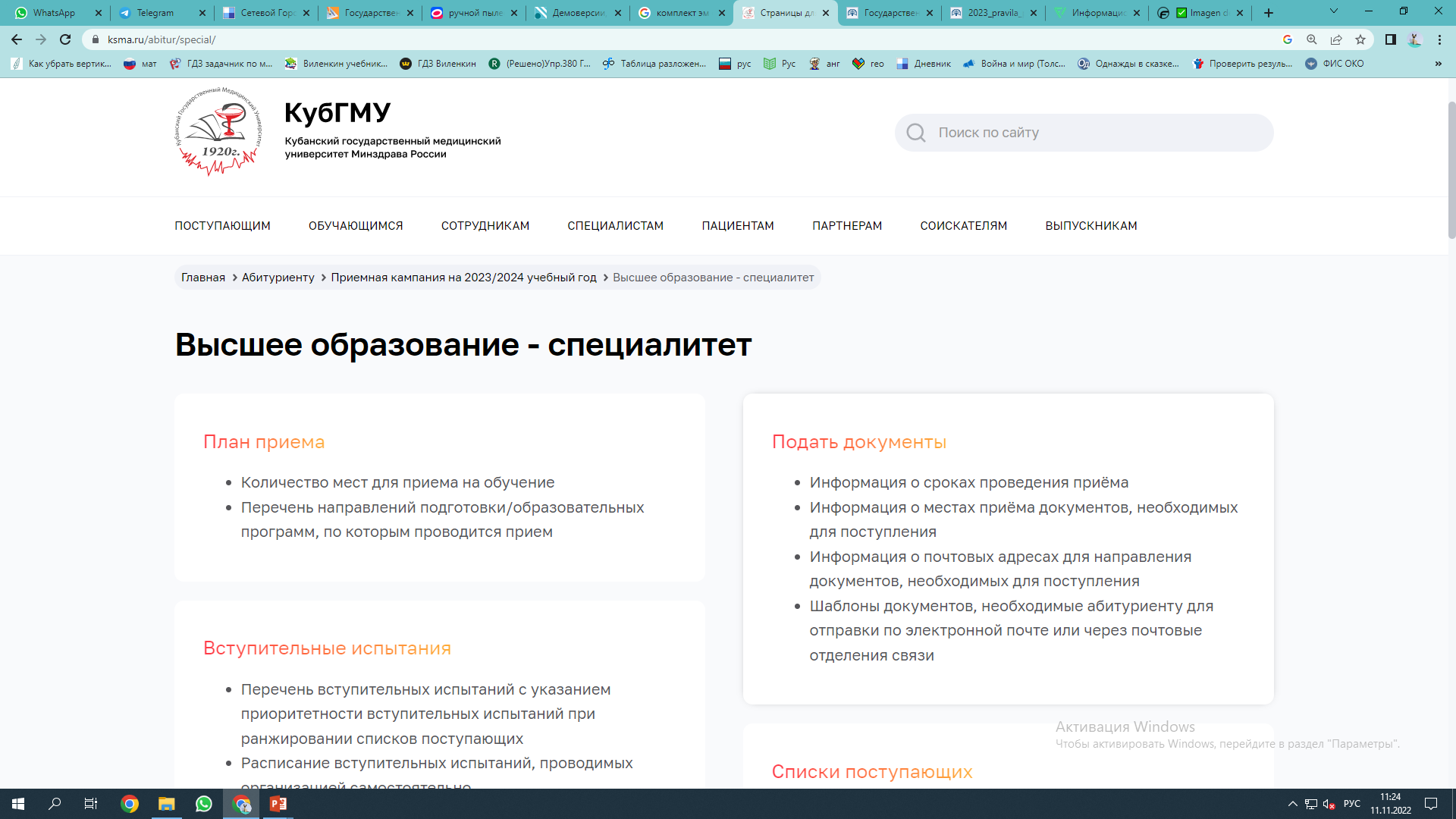 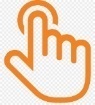 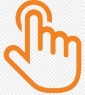 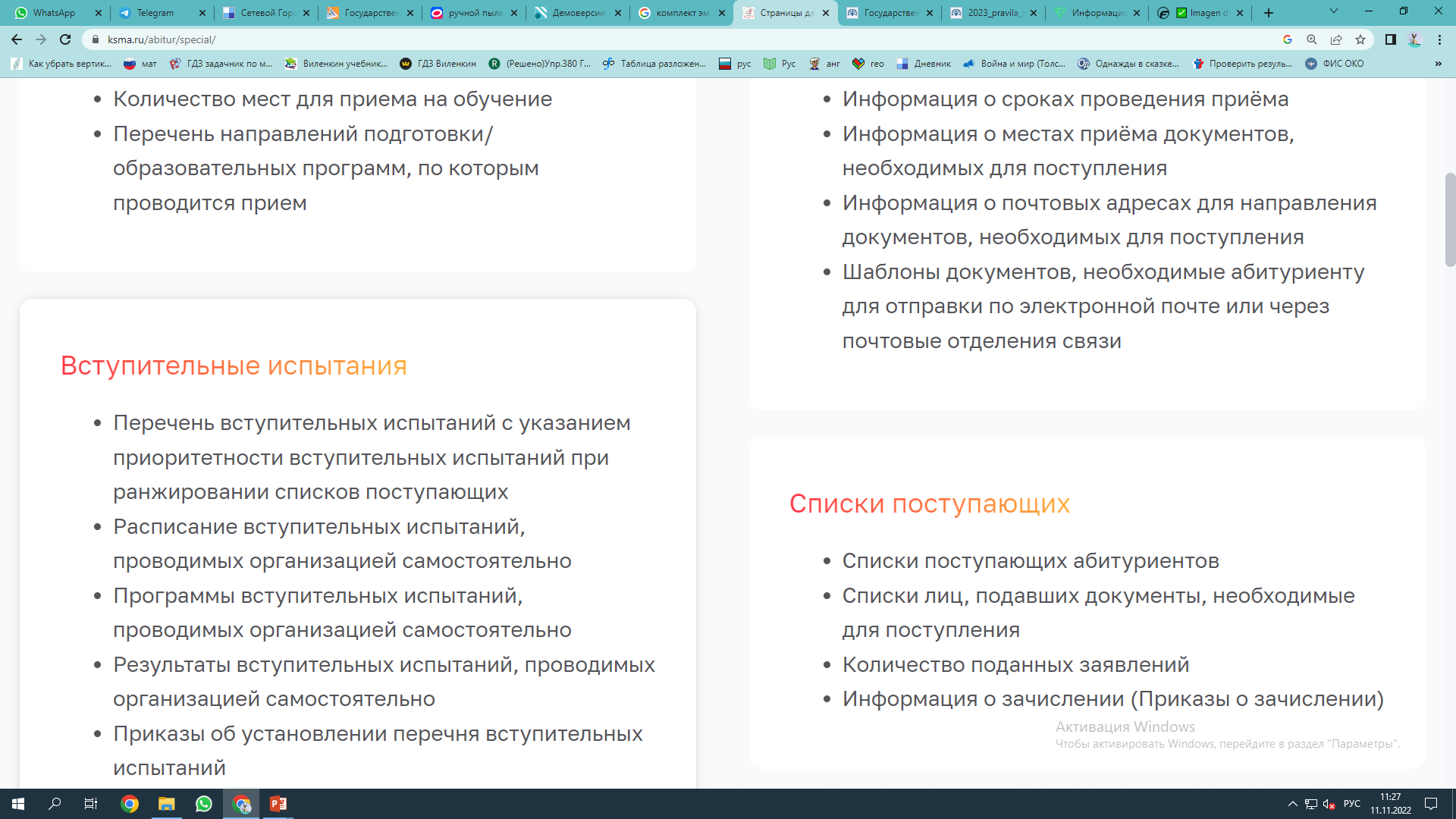 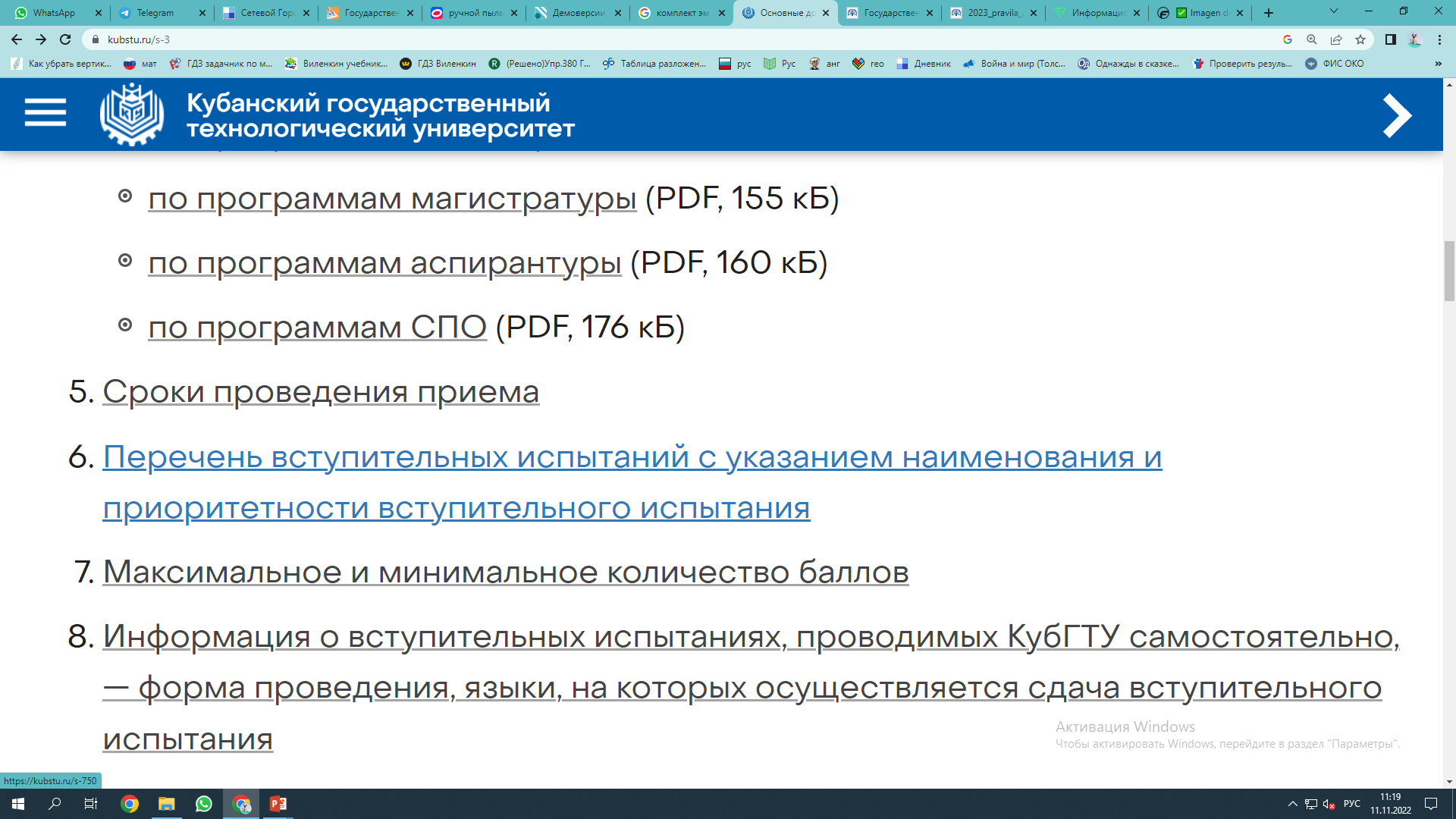 Информационные ресурсы
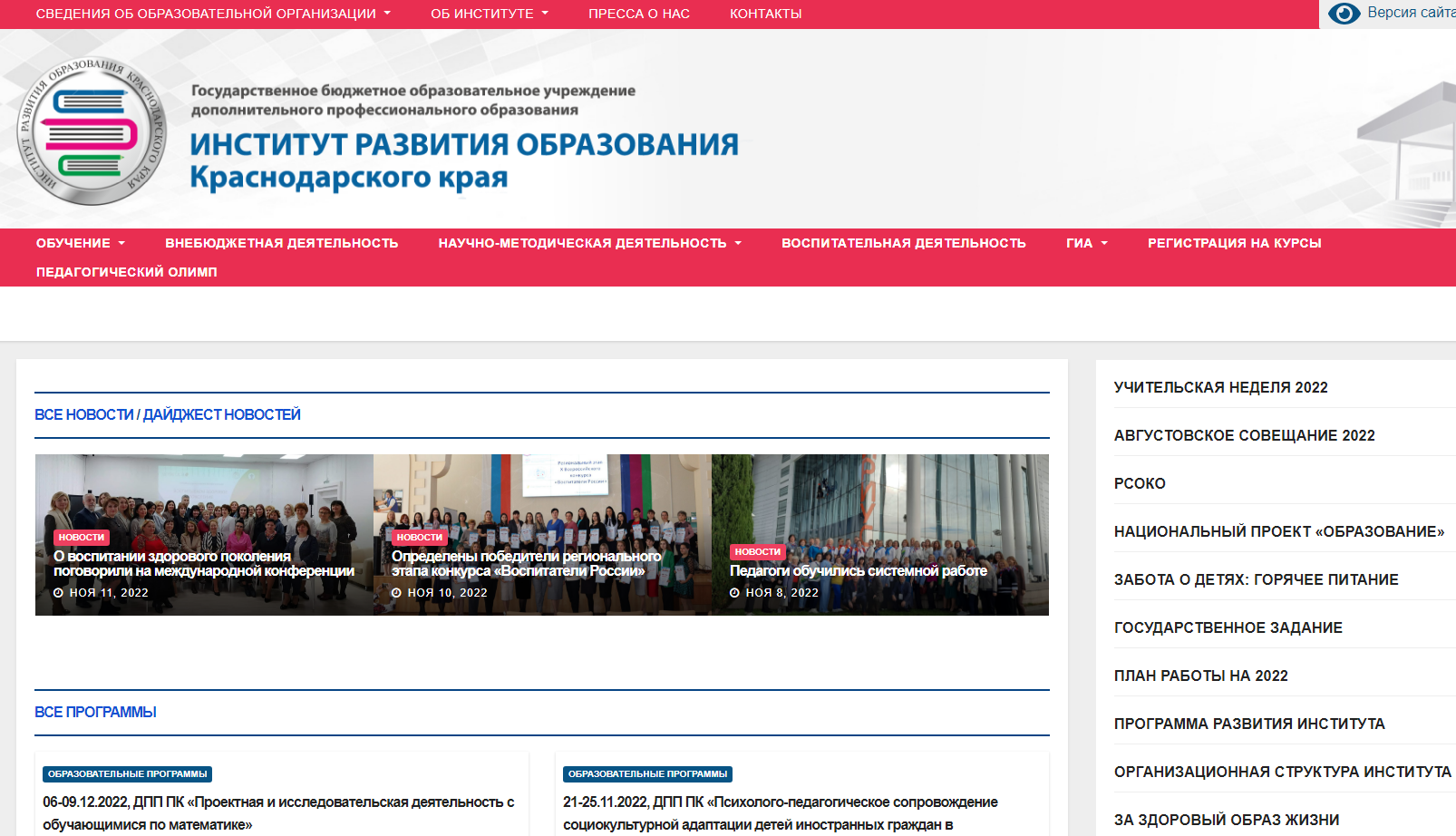 https://iro23.ru/
https://minobr.krasnodar.ru/
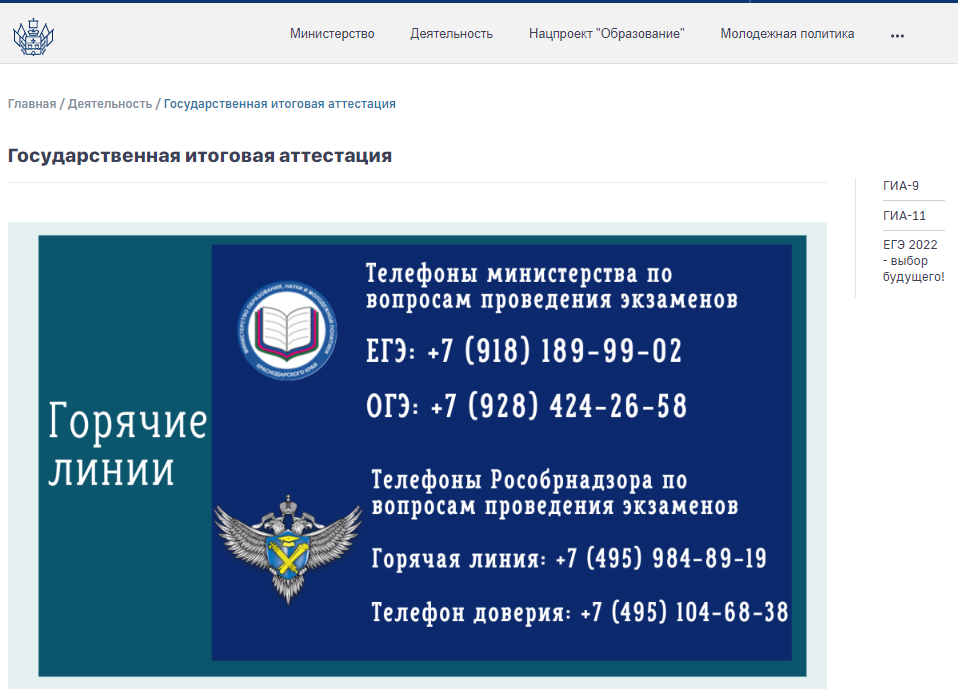 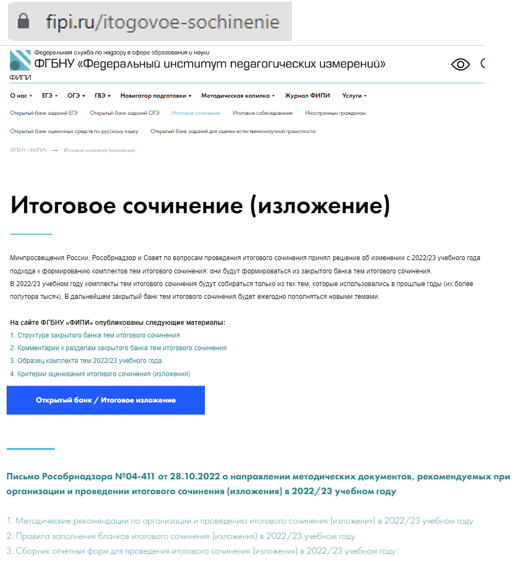 https://fipi.ru/
http://gas.kubannet.ru/
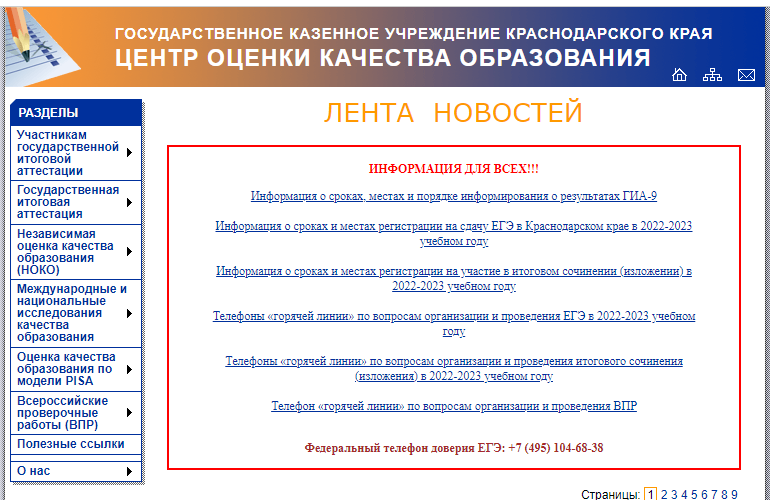 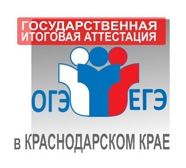 https://ok.ru/giakuban
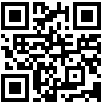 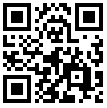 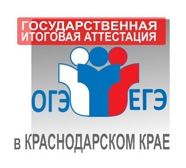 https://vk.com/giakuban
О подготовке к ЕГЭ-2023
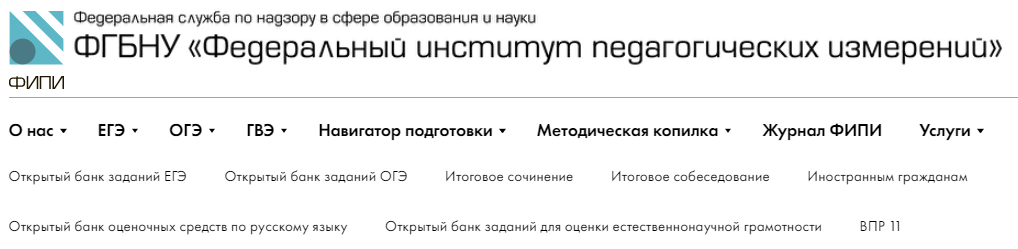 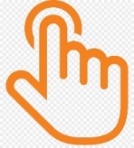 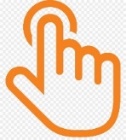 В разделе 
ФГБНУ «ФИПИ» → ЕГЭ → Демоверсии, спецификации, кодификаторы 
находятся изменения по всем предметам
Специалистами ФИПИ подготовлены Методические рекомендации для выпускников по самостоятельной подготовке к ЕГЭ по всем учебным предметам
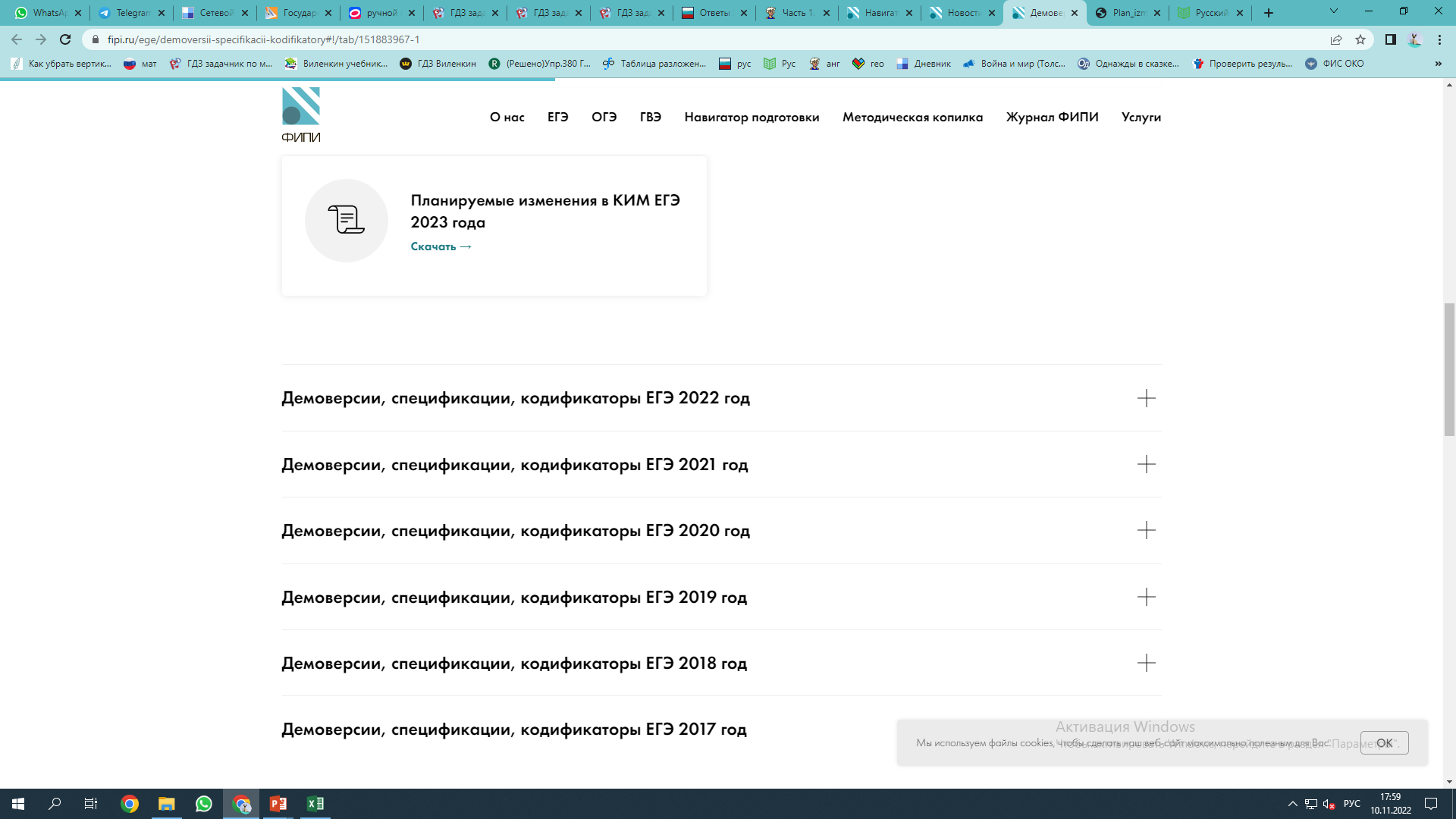 В рекомендациях описана структура и содержание КИМ ЕГЭ, приведён индивидуальный план подготовки к экзамену
Методические рекомендации содержат советы разработчиков КИМ ЕГЭ и полезную информацию для организации индивидуальной подготовки к ЕГЭ
Методическая и информационная поддержка
ЕГЭ-подкаст «На все 100!» о подготовке к экзаменам
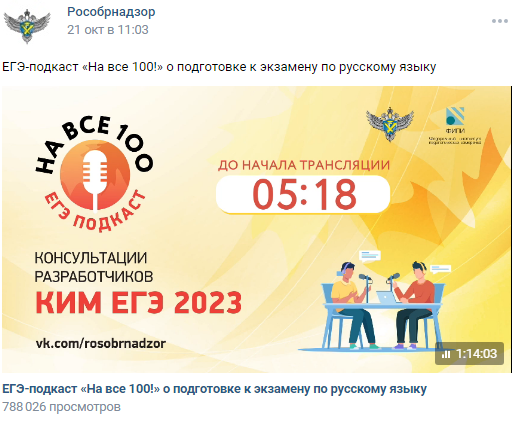 Государственная итоговая аттестация на Кубани
Рособрнадзор
https://vk.com/giakuban
https://vk.com/rosobrnadzor
https://vk.com/video/playlist/-179991598_13
https://vk.com/video/playlist/-36510627_15
Видеоконсультации «Готовимся к ЕГЭ с ПРОФИ» и «Видеоконсультации для учителей»
Государственная итоговая аттестация на Кубани
https://vk.com/video/@giakuban
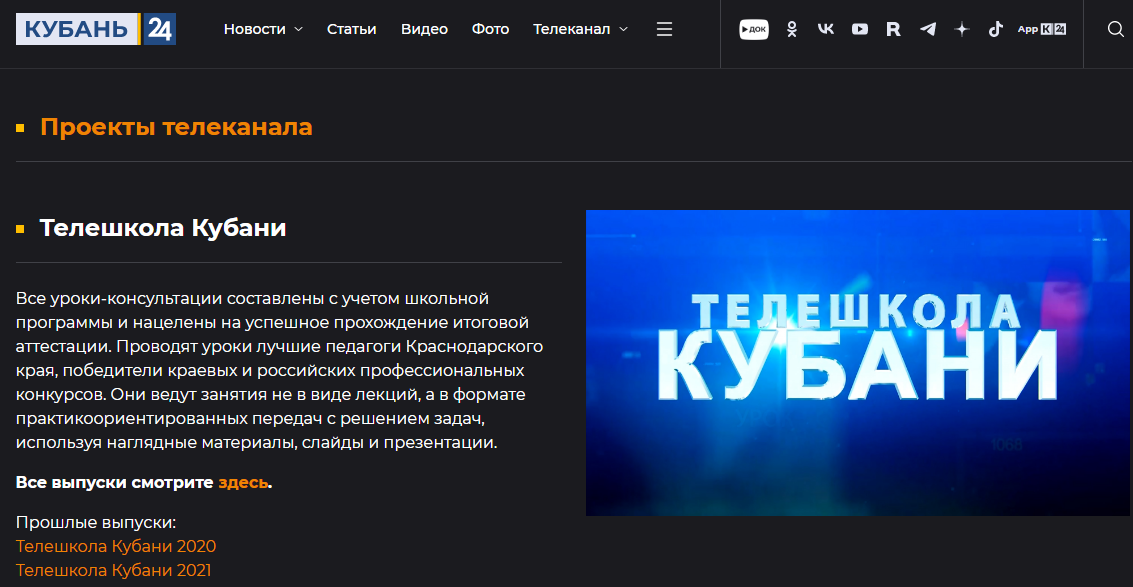 Телешкола Кубани
https://kuban24.tv/item/teleshkola-kubani
Совместный проект департамента информационной политики региона и министерства образования, науки и молодежной политики Краснодарского края. Консультации педагогов помогают выпускникам 9 и 11-х классов подготовиться к экзаменам. Трансляции уроков начнутся с февраля по май по выходным в эфире телеканала «Кубань 24». Продолжительность одного урока – 30 минут. Их готовит команда педагогов в составе учителей-предметников, методистов, специалистов и экспертов.
Коммуникативная организация ГИА (ГВЭ и ЕГЭ)
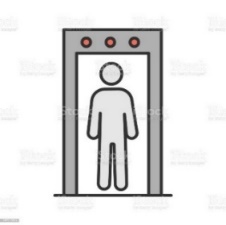 Охрана правопорядка
(металлоискатели на входе)
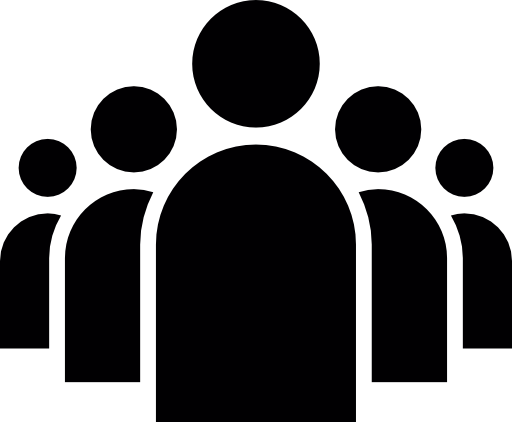 1. Автоматизированная 
рассадка
Видеонаблюдение
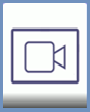 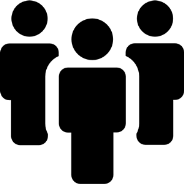 Общественные наблюдатели
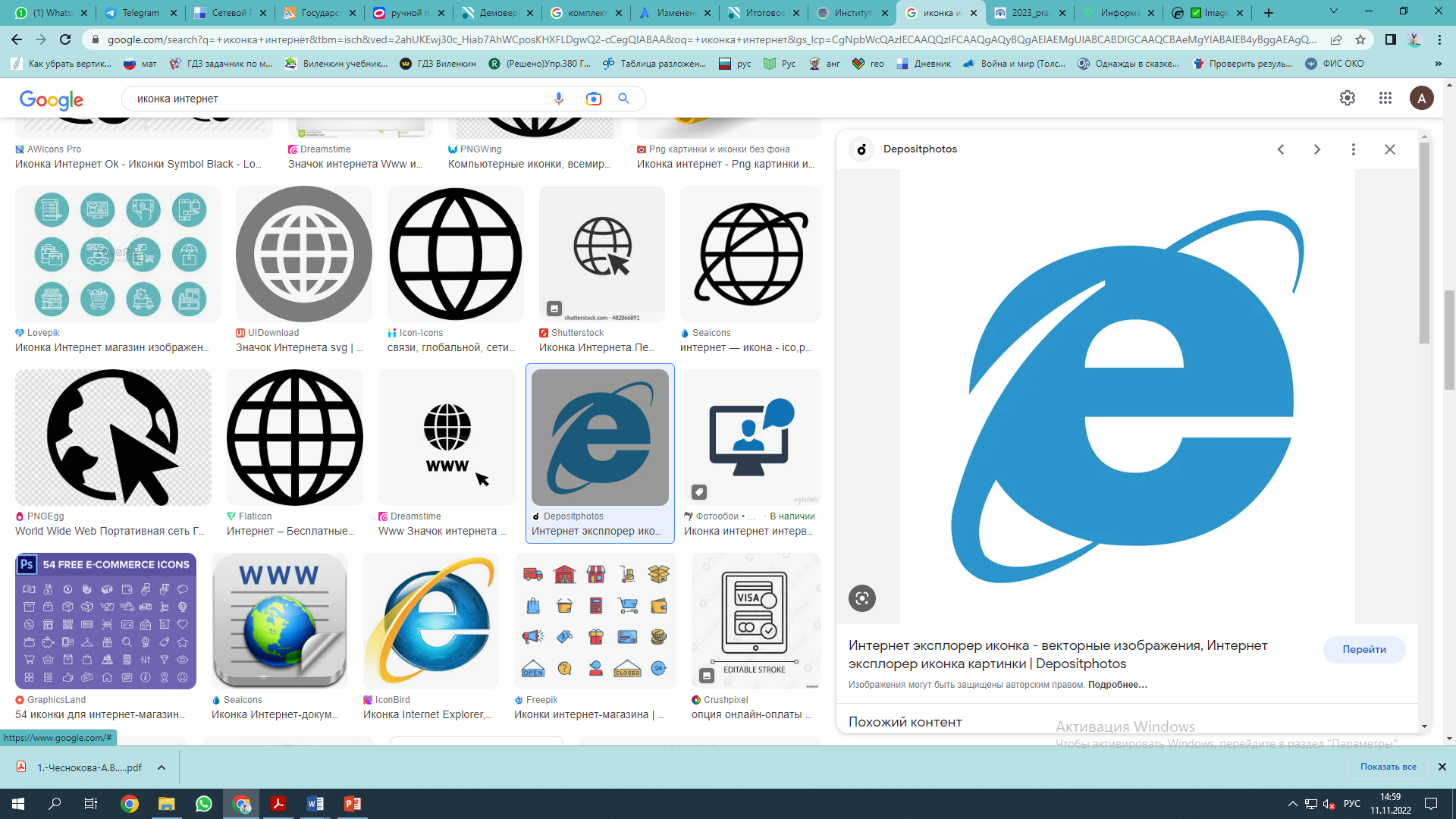 2. Получение экзаменационных 
материалов по сети интернет
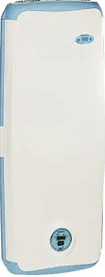 Рециркуляторы
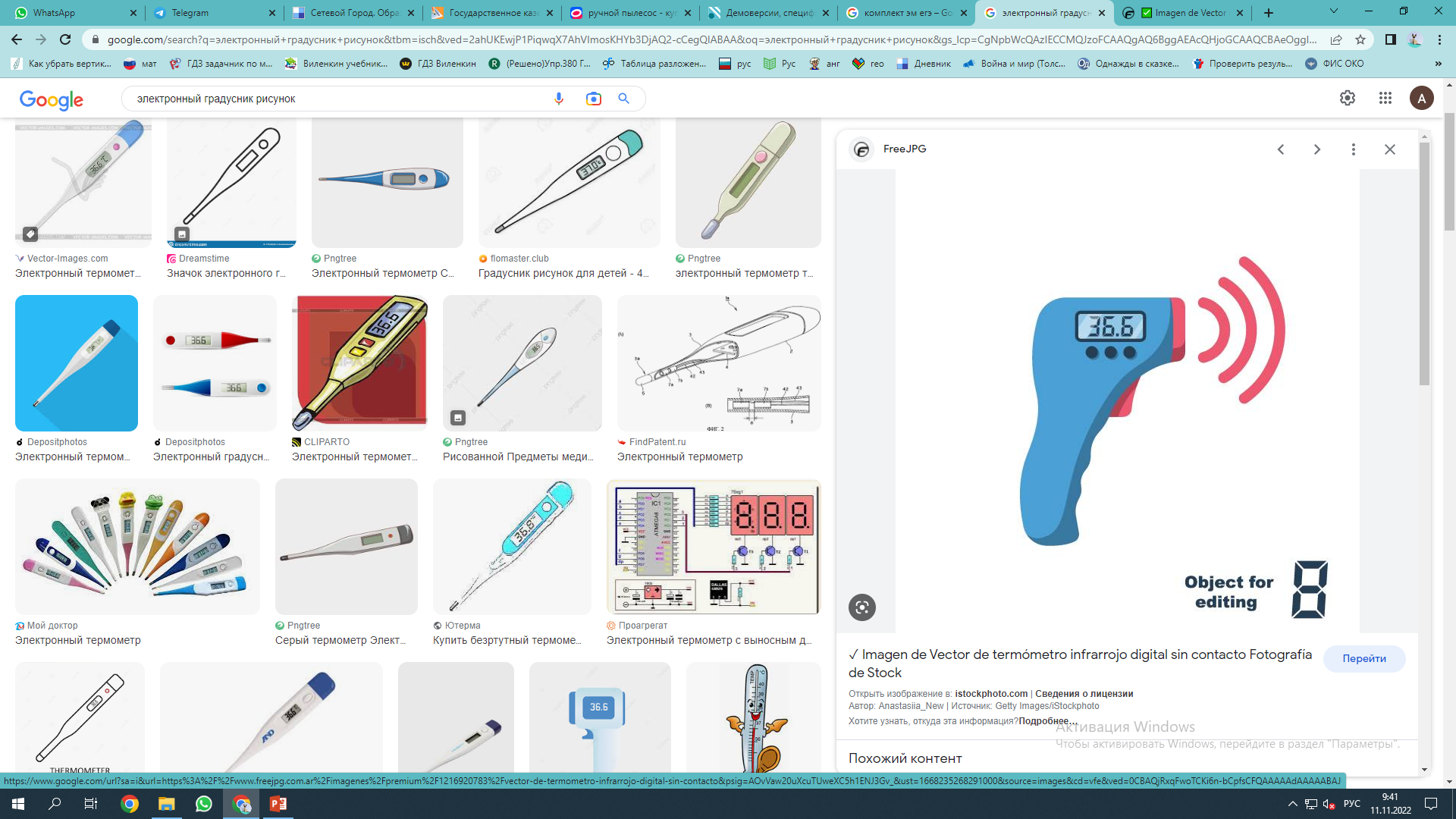 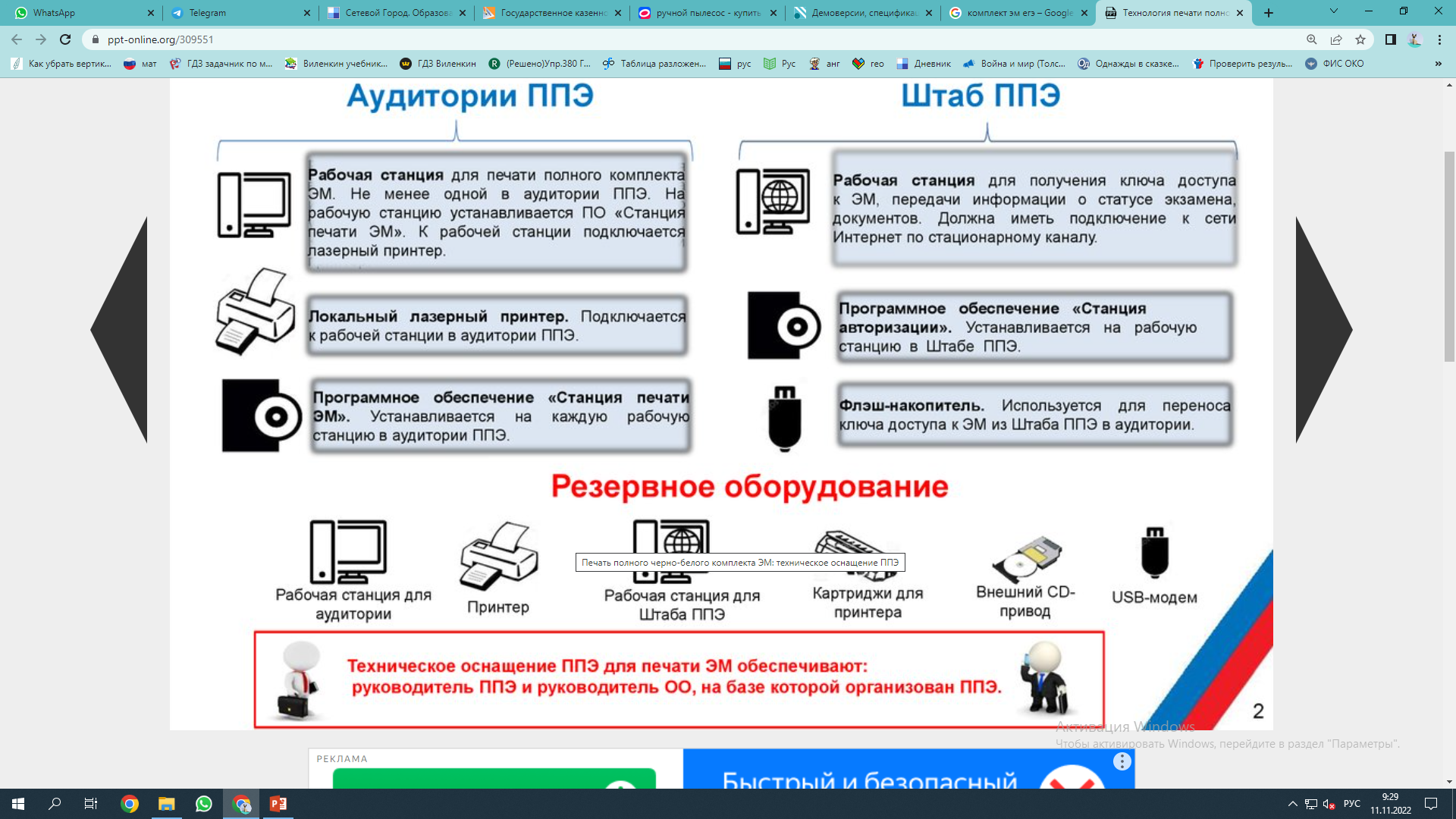 Терморегуляция
3. Печать экзаменационного 
комплекта в аудитории
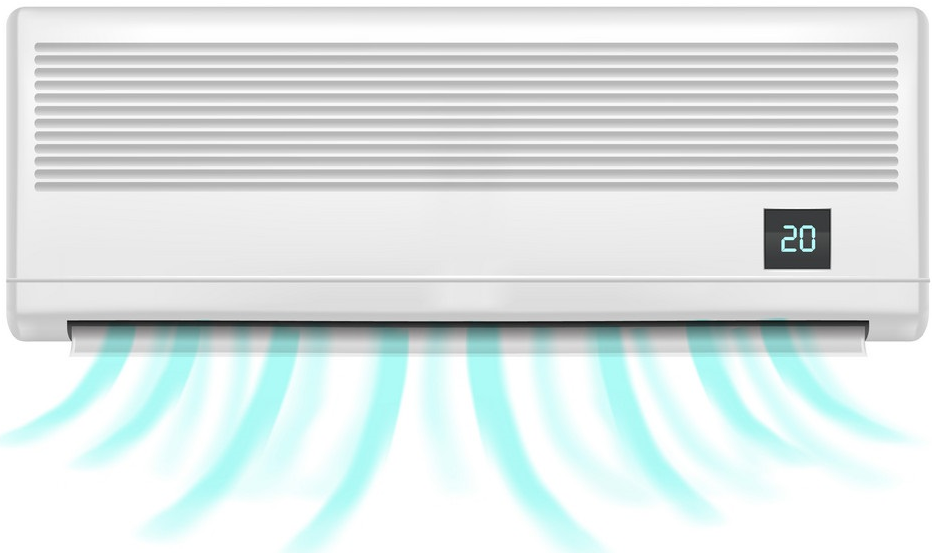 Сплит-системы
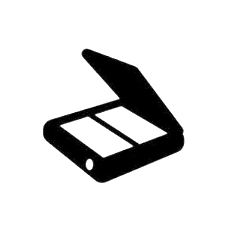 4. Сканирование в аудитории
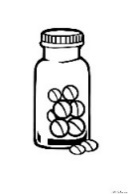 Медицинский 
пункт
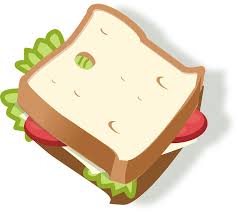 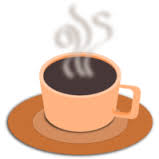 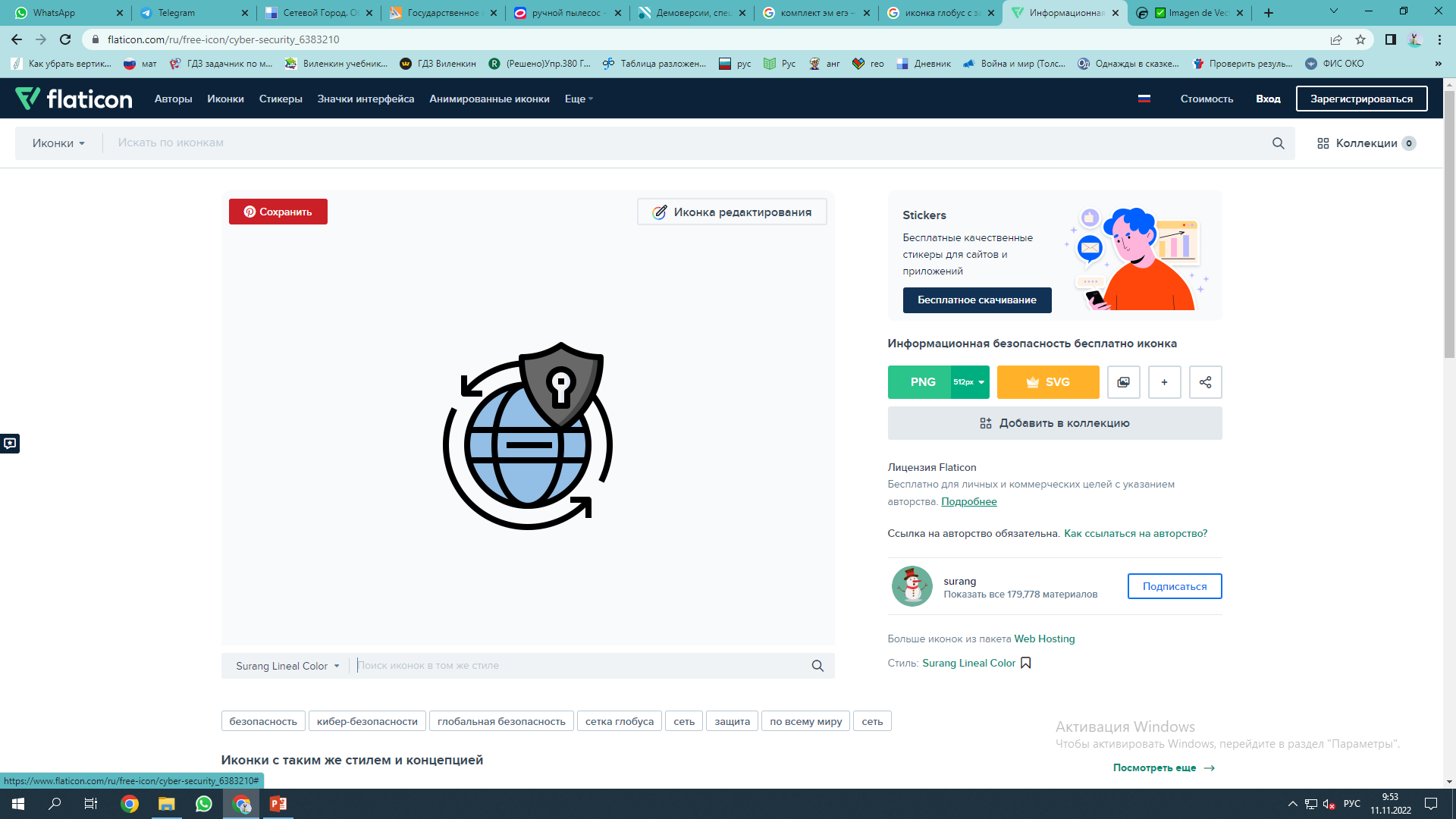 5. Передача экзаменационного 
комплекта  по защищенному 
каналу в РЦОИ
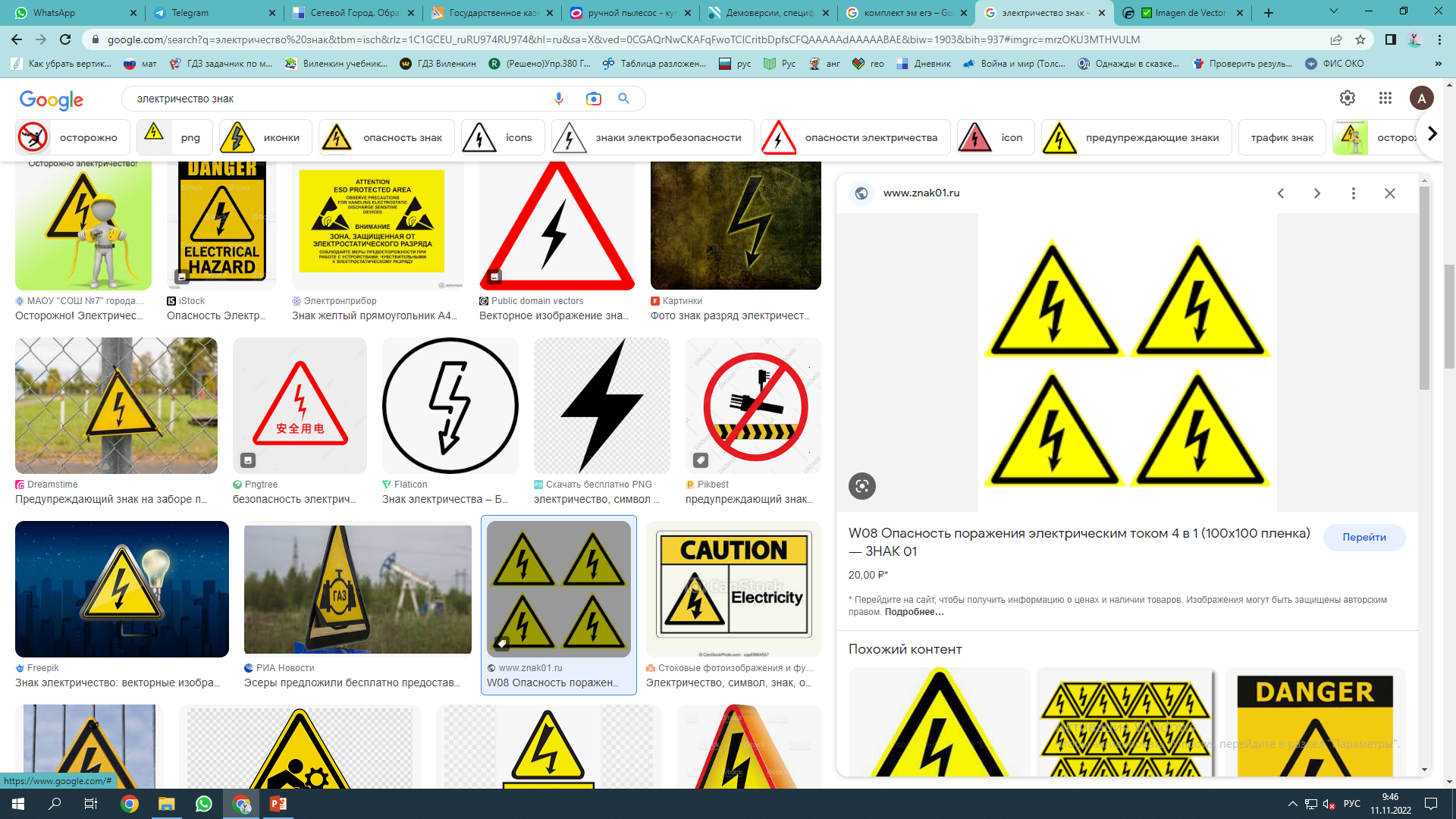 Резервный источник энергоснабжения (генератор)
Особенности итогового сочинения (изложения) 2022-2023 г.
Итоговое сочинения (изложение) – допуск к ГИА-11
Изменения
Основной срок
В 2022/23 учебном году комплекты тем итогового сочинения будут собираться только из тех тем, которые использовались в прошлые годы.
В дальнейшем закрытый банк тем итогового сочинения будет ежегодно пополнятся новыми темами.


В каждом комплекте тем итогового сочинения будут включены по две темы из каждого раздела банка: 
Темы 1, 2 "Духовно-нравственные ориентиры в жизни человека". 
Темы 3, 4 "Семья, общество, Отечество в жизни человека". 
Темы 5, 6 "Природа и культура в жизни человека".
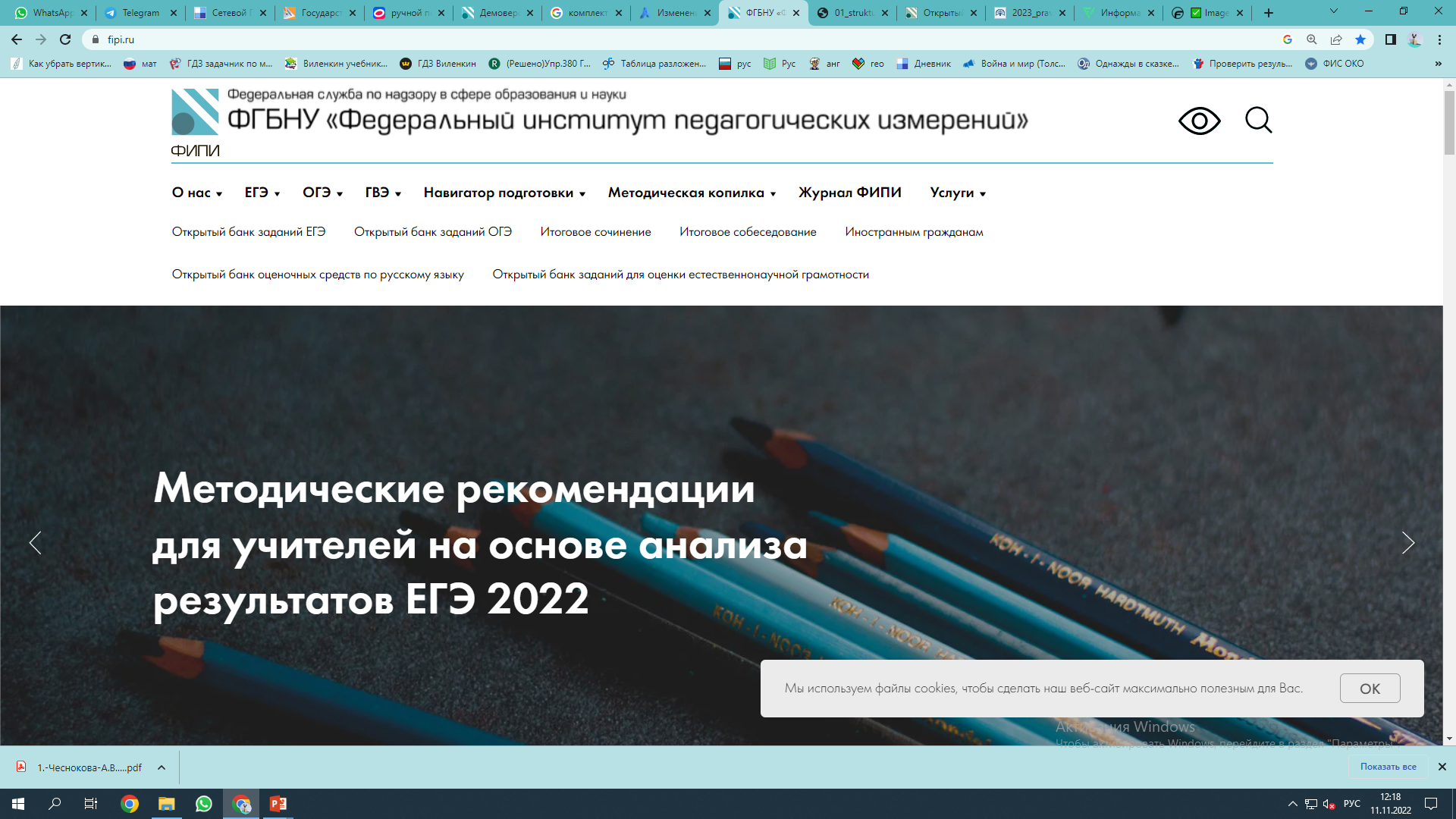 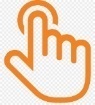 7 
декабря
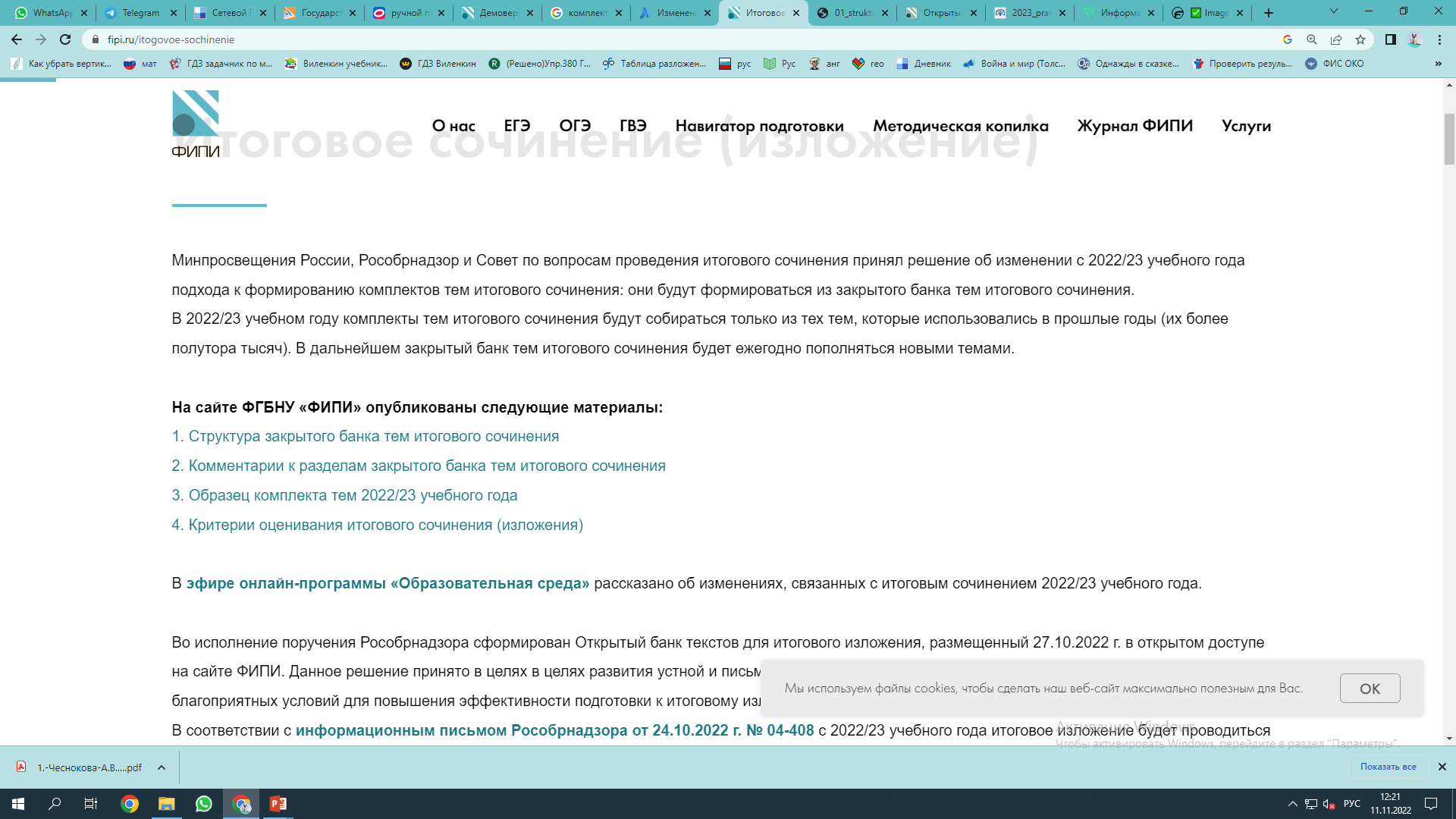 Дополнительный срок
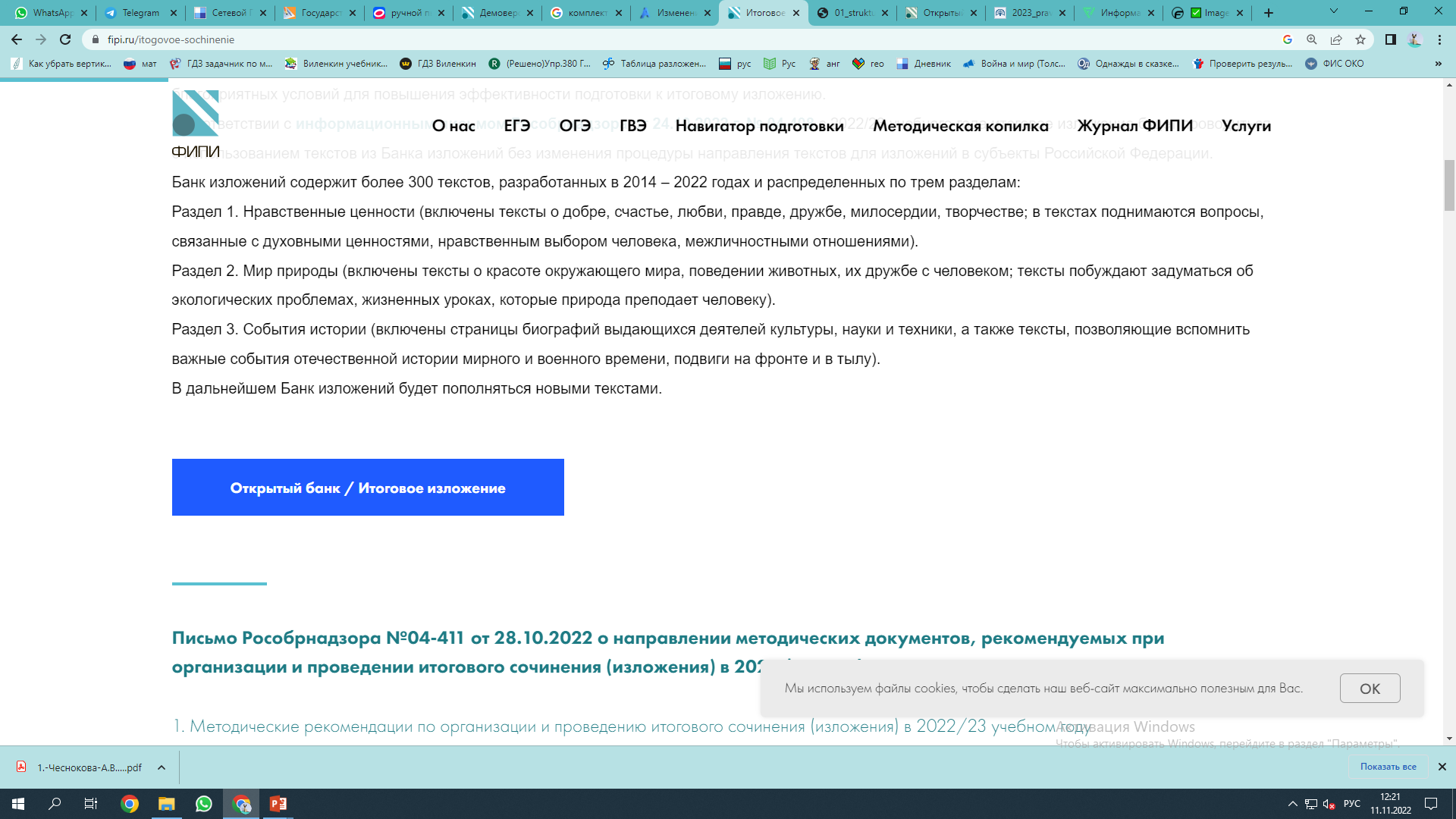 1 февраля
3 
мая
Особенности итогового сочинения (изложения) 2022-2023 г.
Порядок 
проведения 
и проверки итогового сочинения (изложения) 
в Краснодарском крае, утвержденный приказом МОНиМП КК 
от 9 ноября 2021 г. 
№ 3380
Написание 
итогового сочинения
Просмотр
образов
Проверка
Муниципальной
комиссией
в своей 
школе
https://checkege.rustest.ru/
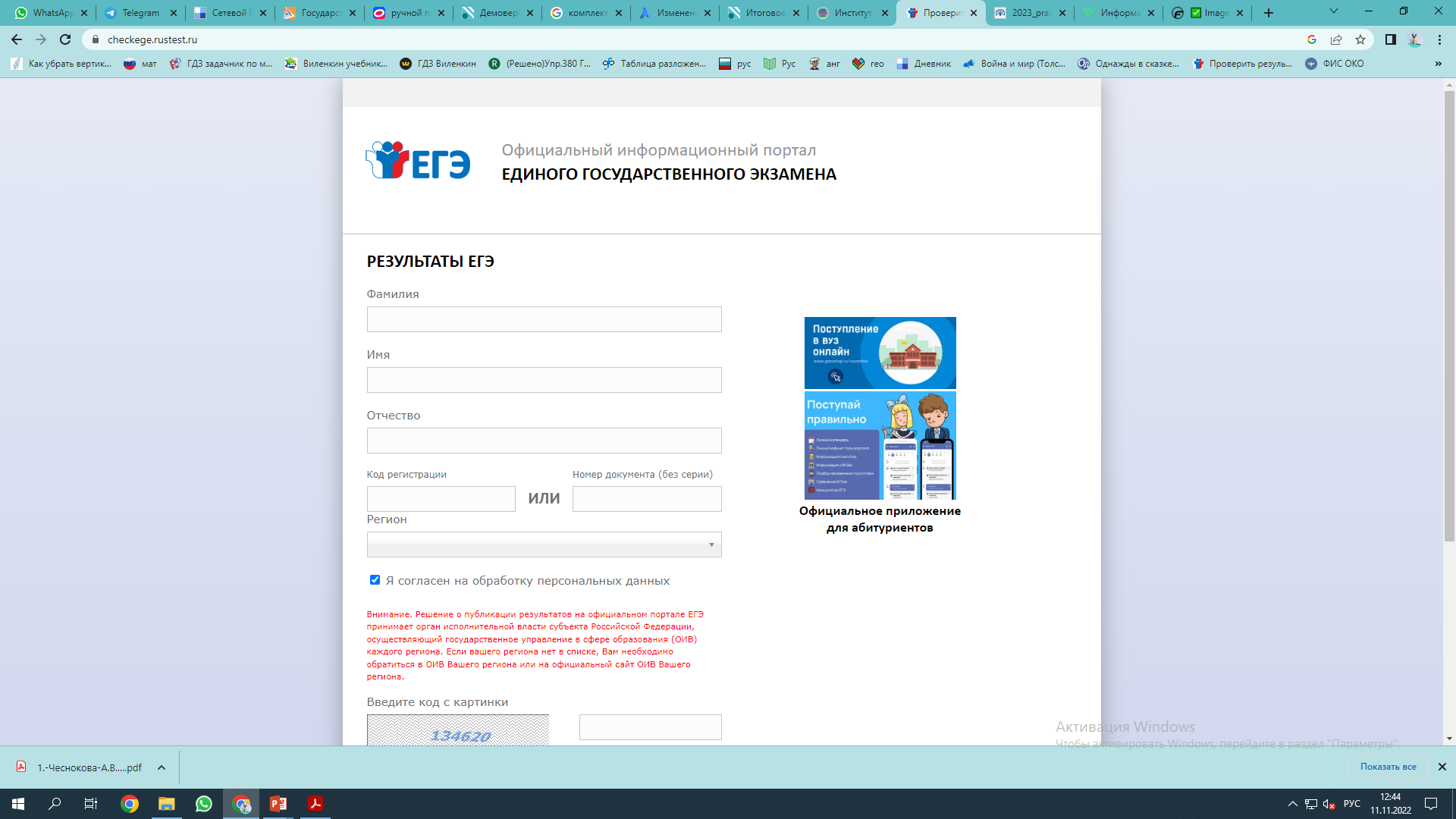 Ознакомление 
с протоколами проверки
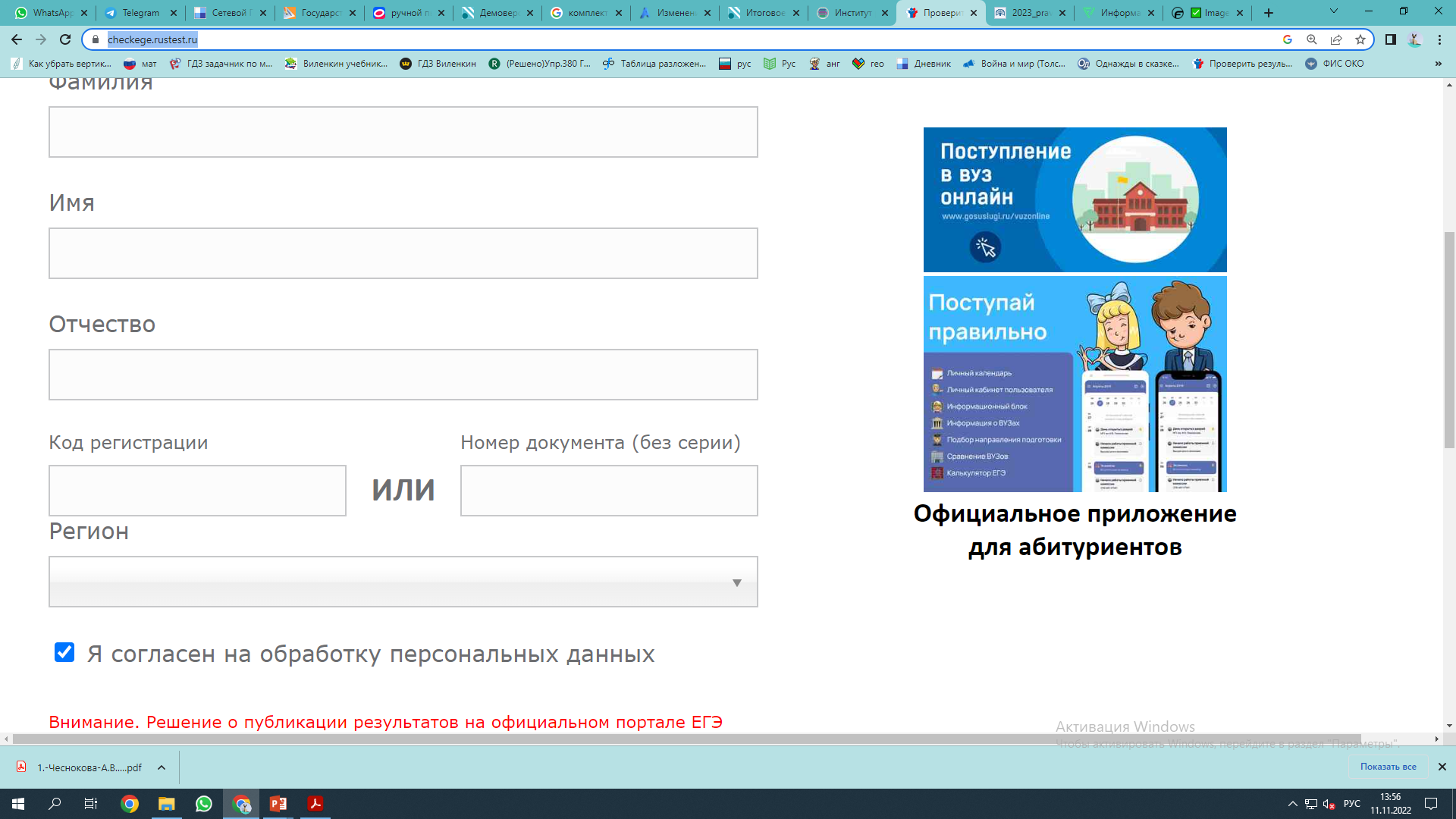 Человек ищет себя
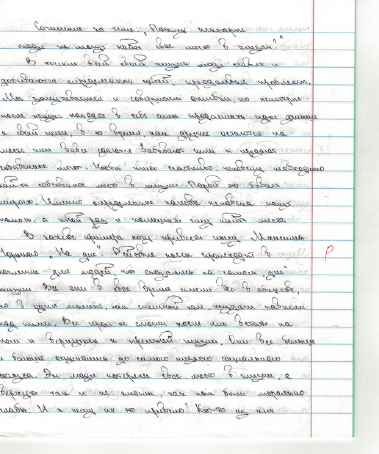 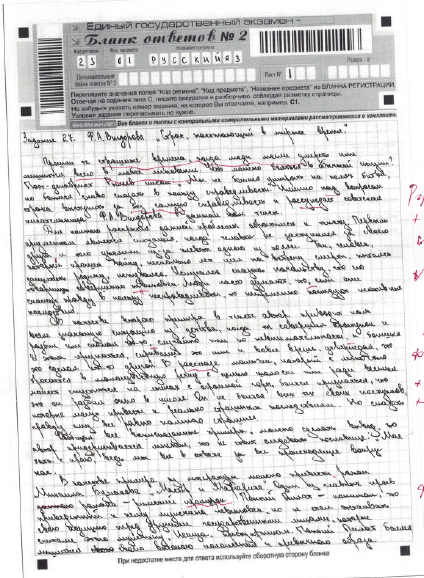 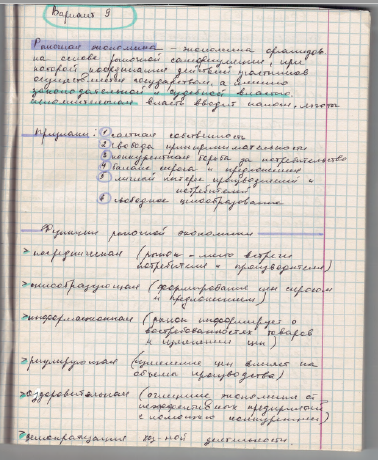 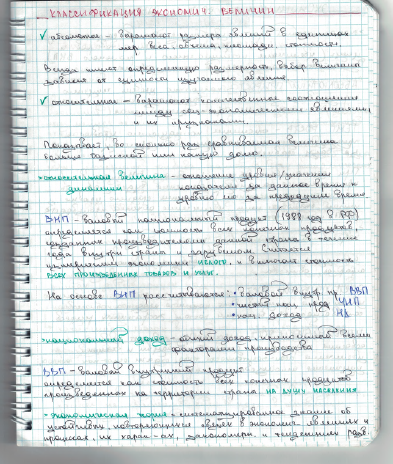 Телефон министерства по вопросам проведения ЕГЭ
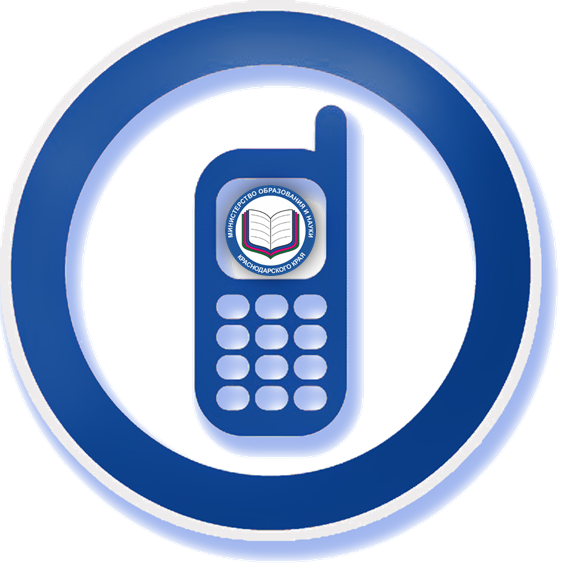 ТЕЛЕФОН
ГОРЯЧЕЙ ЛИНИИ ЕГЭ
+ 7 (918) 189-99-02